Szkolenie biblioteczne
dla studentów I roku
rok akademicki 2024/2025
Bibliotekę Politechniki Wrocławskiej tworzą:
Dział Obsługi Czytelników:
Sekcja Udostępniania Zasobów,
Sekcja Bibliotek Interdyscyplinarnych,
Sekcja Obsługi Strefy Otwartej Nauki,
Dział Magazynowaniai Kontroli Zasobów
Biblioteka Cyfrowa
Dział Informacji Naukowej:
Sekcja Naukometrii,
Sekcja Dorobku Naukowego,
Oficyna Wydawnicza Politechniki Wrocławskiej
Zespół Administracyjno-techniczny
Dział Gromadzenia Zasobów
Mapa Bibliotek PWr
Wypożyczalnia Międzybiblioteczna
Strefa Otwartej Nauki
Dział Informacji Naukowej
Punkt Informacji Normalizacyjnej
Wypożyczalnia i CzytelniaGłówna
Wypożyczalnia i Czytelnia Beletrystyczna
Biblioteki Interdyscyplinarne
A-1, pok. 307/307A
A-1, pok. 308
na terenie Wrocławia i filie zamiejscowe
D-21, pok. 003
D-21
D-21, pok. 101, 104, 108, 226, 227
D-21, pok.002
Lokalizacje bibliotek
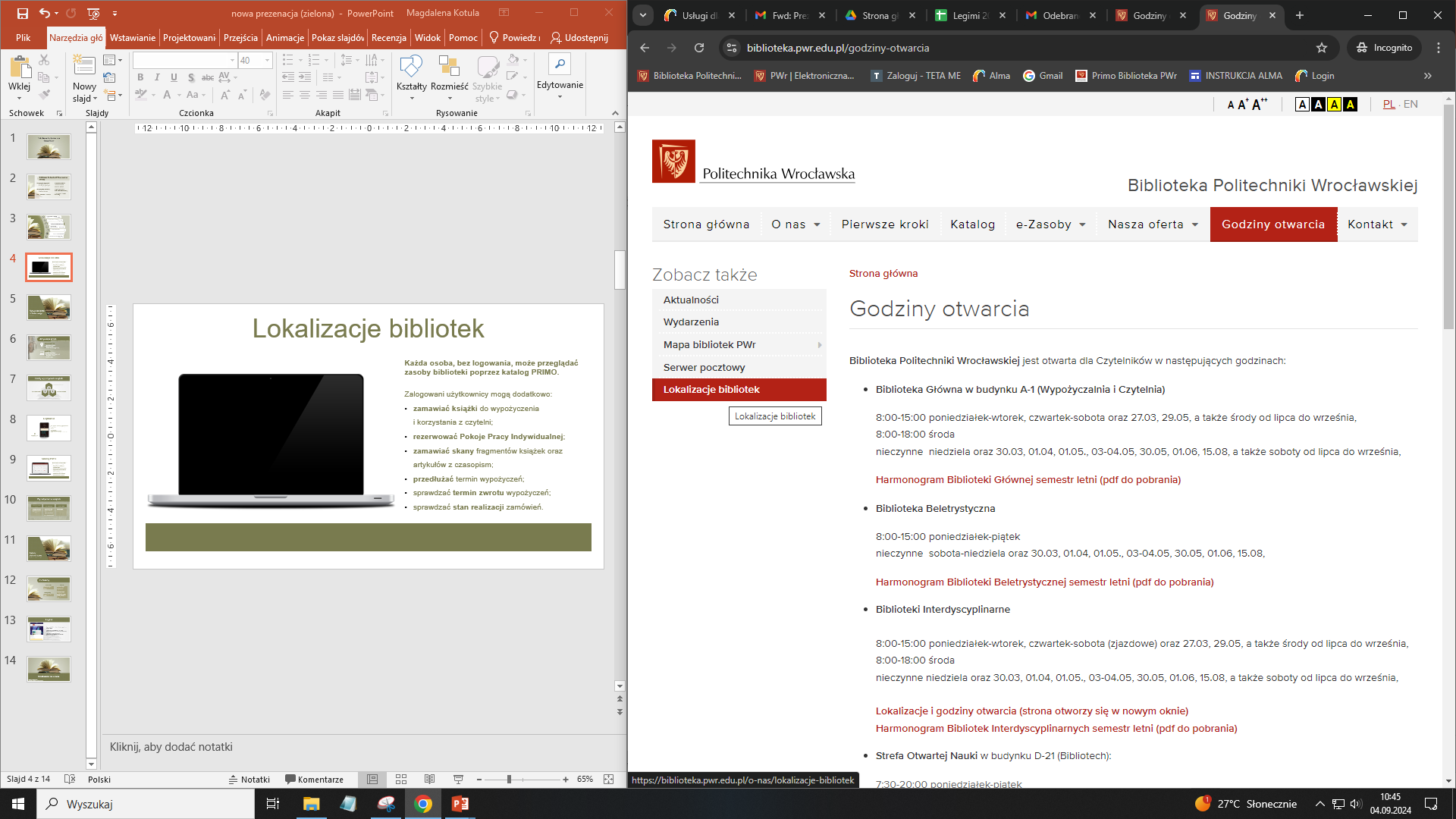 Godziny otwarcia oraz lokalizacje i dane kontaktowe bibliotek Politechniki Wrocławskiej można znaleźćna stronie internetowej.
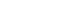 biblioteka.pwr.edu.pl
Aktywacja konta bibliotecznego
Zdalnie lub stacjonarnie
Aktywacja konta
https://biblioteka.pwr.edu.pl/e-informator/zapisy-do-biblioteki
Stacjonarnie
Zdalnie
prześlij wypełniony formularz i skan legitymacji;
skorzystaj z maila studenckiego.
osobiście w każdej Bibliotece PWr;
zabierz ważną legitymację.
biblioteka.wyp@pwr.edu.pl
Limity wypożyczeń książek
10 książek w każdej Bibliotece
10
6
3
Wypożyczenie na 6 miesięcy
3 dni na odbiór zamówienia
Logowanie
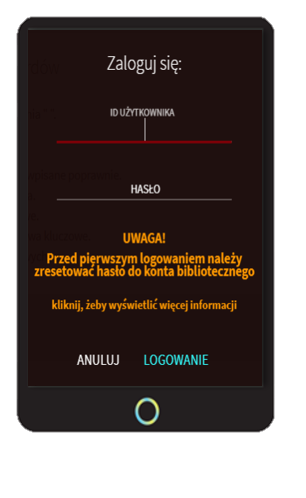 ID UŻYTKOWIKA:
Nr indeksu 

Przed pierwszym logowaniem należy zresetować hasło.
biblioteka.pwr.edu.pl
Moje konto
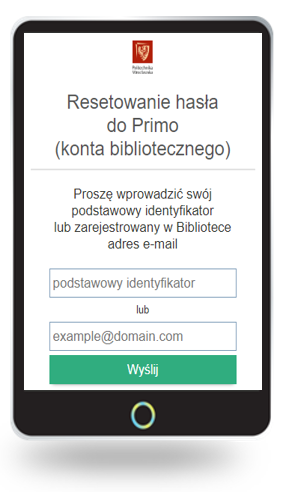 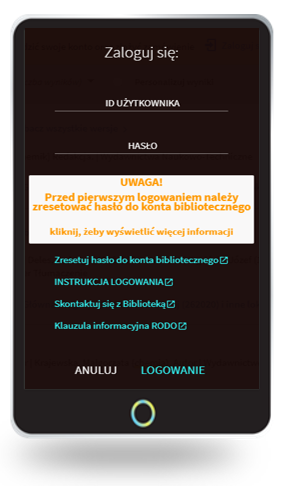 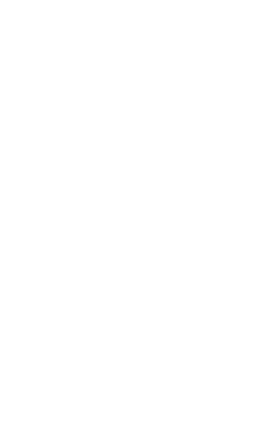 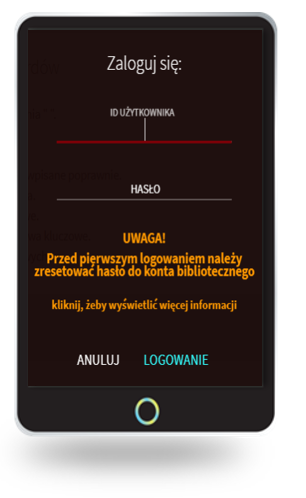 3
Aby zresetować hasło należy wpisać nr indeksu w polu podstawowy identyfikator i kliknąć Wyślij.
2
biblioteka.pwr.edu.pl
Moje konto
1
Reset hasła
Katalog Primo
Każda osoba, bez logowania, może przeglądać zasoby biblioteki poprzez katalog PRIMO.

Zalogowani użytkownicy mogą dodatkowo:
zamawiać książki do wypożyczeniai korzystania z czytelni;
rezerwować Pokoje Pracy Indywidualnej;
zamawiać skany fragmentów książek oraz artykułów z czasopism;
przedłużać termin wypożyczeń;
sprawdzać termin zwrotu wypożyczeń;
sprawdzać stan realizacji zamówień.
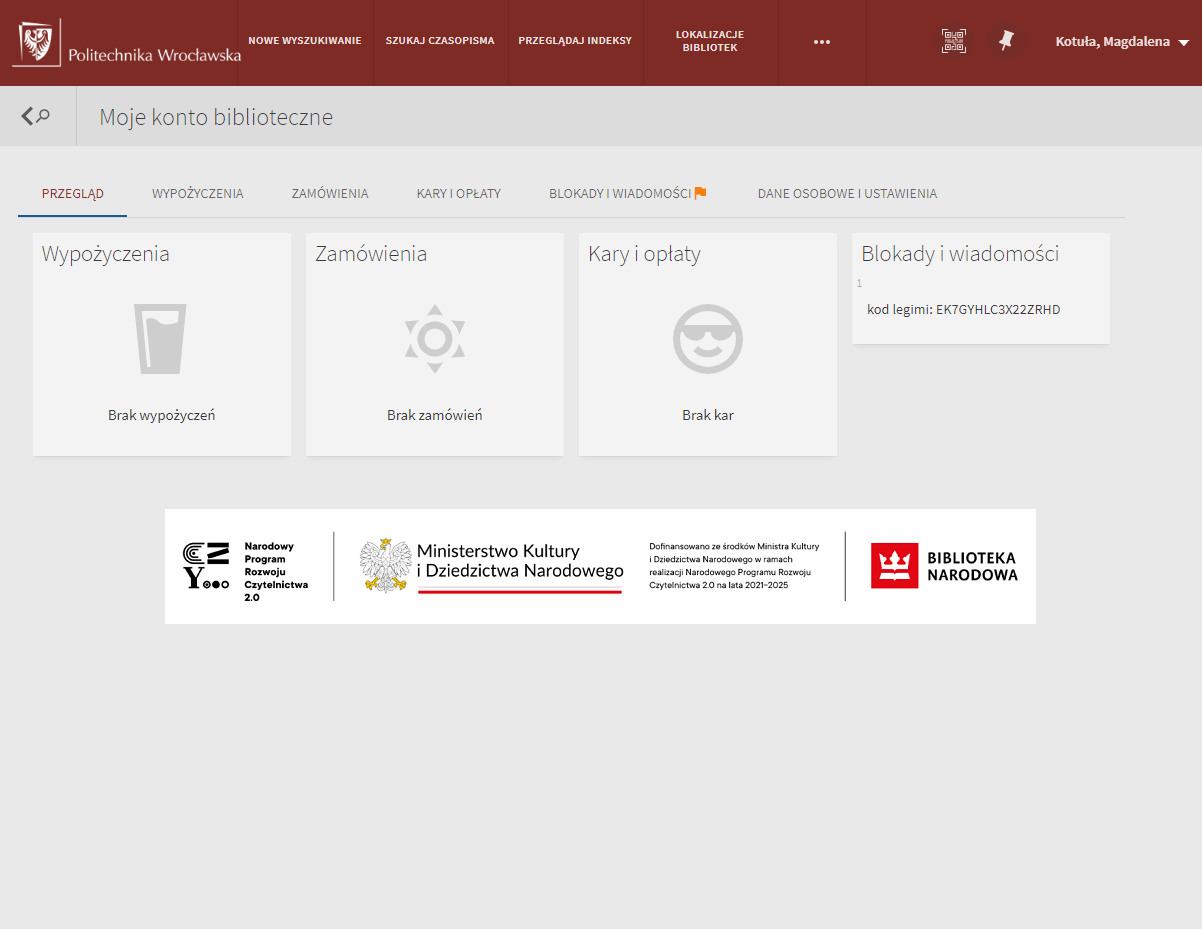 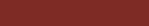 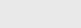 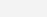 Wypożyczanie książek
Zaloguj się i znajdź książkę
Złóż zamówienie
Odbierz książkę
w której bibliotece dostępne są książki;
książki dostępna na miejscu lub do wypożyczenia;
zamówienie przez katalog Primo;
zamówienie mailem lub telefoniczne*;
książki z wolnego dostępu*;


* tylko w wybranych bibliotekach
odbierz zamówieniew określonej bibliotece;
Zasoby elektroniczne
bazy danych, e-książki, e-czasopisma
E-zasoby
https://biblioteka.pwr.edu.pl/e-zasoby
PWr-VPN
Sieć PWr
Dostęp poprzez aplikację Palo Alto GlobalProtect
Dostęp do zasobów elektronicznych dla zarejestrowanych użytkowników.

Dostęp do cyfrowych wersji podręczników pochodzących ze zbiorów Biblioteki PWr (wybrane terminale w Strefie Otwartej Nauki w bud.D-21).
Otwarty dostęp
Zasoby dostępne dla każdego
E-zasoby
PWr-VPN
Aby skorzystać z usługi VPN należy zainstalować aplikację Palo Alto GlobalProtect, którą można pobrać ze strony vpn.student.pwr.edu.pl (dla studentów i doktorantów) logując się za pomocą konta Active Directory.
login Active Directory (bez domeny @pwr.edu.pl / @student.pwr.edu.pl) 
indywidualne hasło użytkownika ustawione w systemie AD.
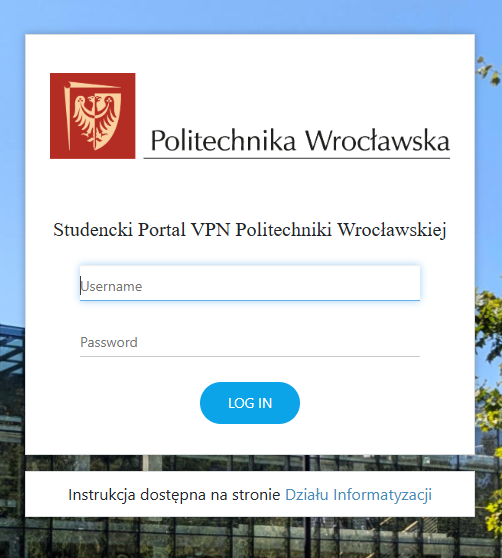 Legimi
https://biblioteka.pwr.edu.pl/e-zasoby/platformy/legimi
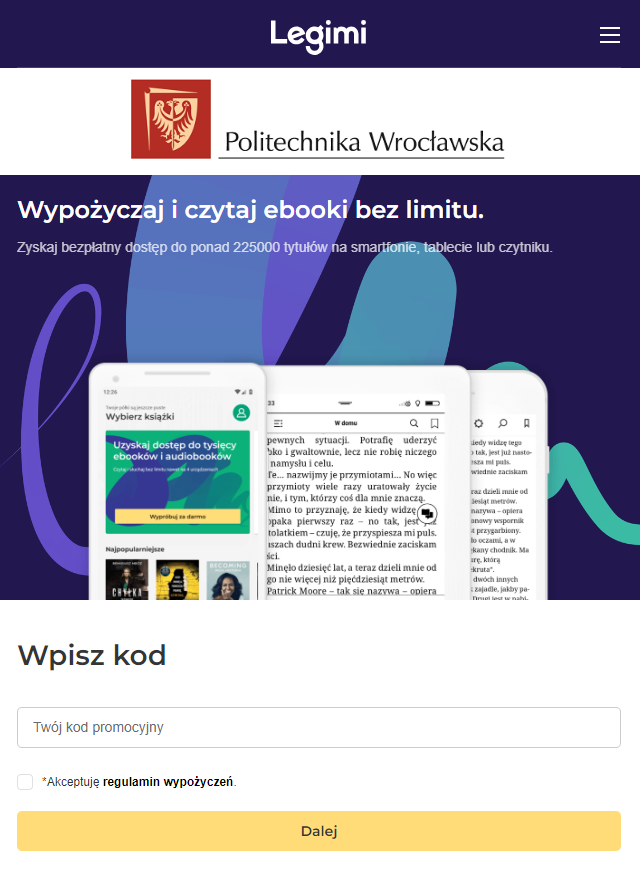 Zapisz się do Biblioteki, odbierz kod aktywacyjny i utwórz konto w Legimi.pl

Pakiet obejmuje kolekcję ponad 25 tyś. tytułów beletrystycznych (zarówno e-booków, jak i audiobooków).

Kody można otrzymać w Bibliotekach Interdyscyplinarnych, Bibliotece Beletrystyczneji Wypożyczalni Głównej.
Niezbędnik biblioteczny
https://biblioteka.pwr.edu.pl/e-informator
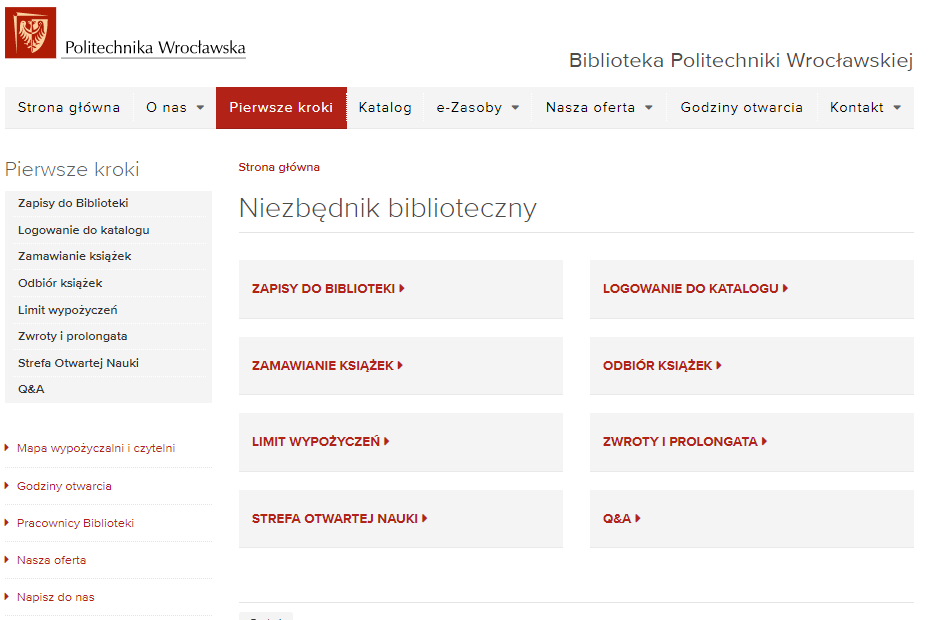 Dziękujemy za uwagę
Opracowanie: Magdalena Kotuła
Grafiki i projekt: Pixaby.com   |   GoogleSlidesppt.com